Figure 1 Schematic representation showing APID workflow example. Search query: ‘cdc28_yeast’ (box 1). Protein found ...
Nucleic Acids Res, Volume 34, Issue suppl_2, 1 July 2006, Pages W298–W302, https://doi.org/10.1093/nar/gkl128
The content of this slide may be subject to copyright: please see the slide notes for details.
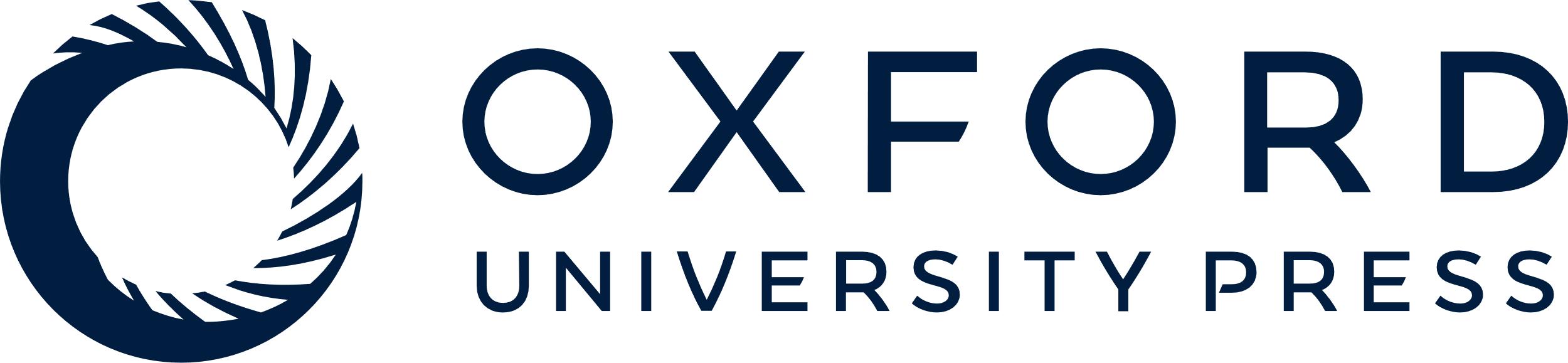 [Speaker Notes: Figure 1 Schematic representation showing APID workflow example. Search query: ‘cdc28_yeast’ (box 1). Protein found with the text search (box 2) and its additional information (+info_prot). The found protein presents 229 protein partners and the filtered interactions (with iPfam validation and at least two methods) are show in next chart (box 3), that links to the graphical tool APIN where the corresponding interaction network can be visualized and explored in an interactive way. Each interaction also links to its additional information (+info_inter). The experimental methods that prove each interaction are indicated and the details about such methods for the protein pair CG23_YEAST and CDC28_YEAST are shown by clicking the corresponding number 4 (box 4). Each presented box corresponds to consecutive web pages in the APID website.


Unless provided in the caption above, the following copyright applies to the content of this slide: © The Author 2006. Published by Oxford University Press. All rights reserved  The online version of this article has been published under an open access model. Users are entitled to use, reproduce, disseminate, or display the open access version of this article for non-commercial purposes provided that: the original authorship is properly and fully attributed; the Journal and Oxford University Press are attributed as the original place of publication with the correct citation details given; if an article is subsequently reproduced or disseminated not in its entirety but only in part or as a derivative work this must be clearly indicated. For commercial re-use, please contact journals.permissions@oxfordjournals.org]